Робототехника как средство обучения техническому творчеству детей.
Спирёва Анастасия Сергеевна
Педагог дополнительного образования
МКОУ ДОД -СЮТ
Робототехника является одним из важнейших направлений научно-технического прогресса, в котором проблемы механики и новых технологий соприкасаются с проблемами искусственного интеллекта.
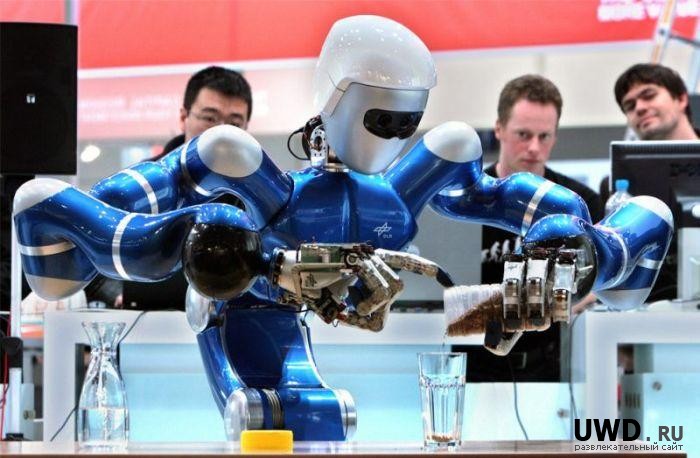 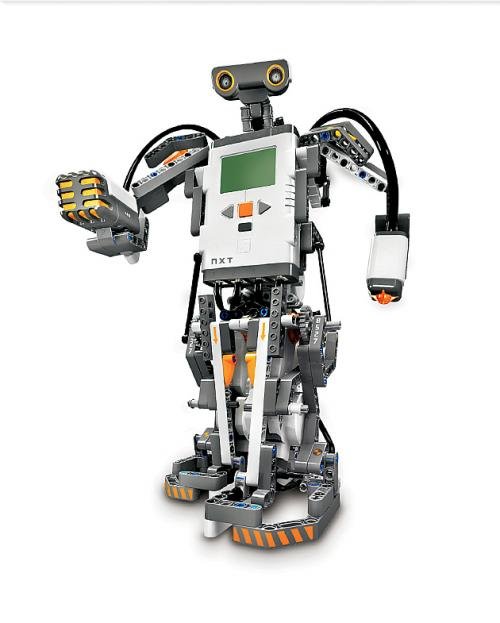 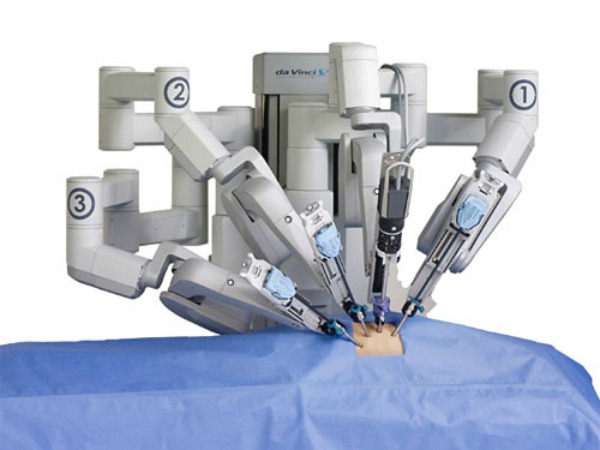 «Робототехника» МКОУ –ДОД СЮТ
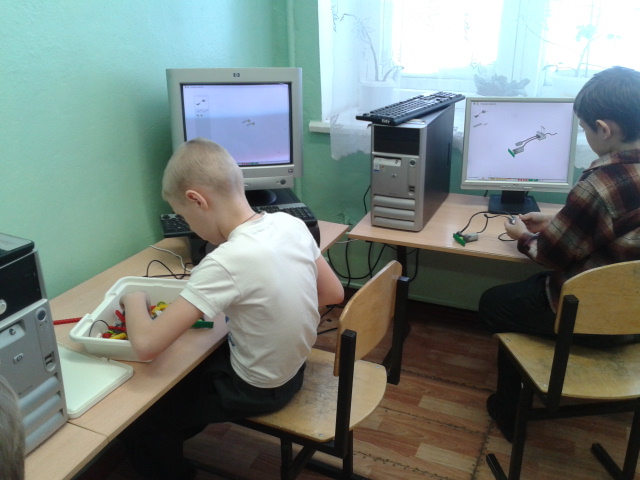 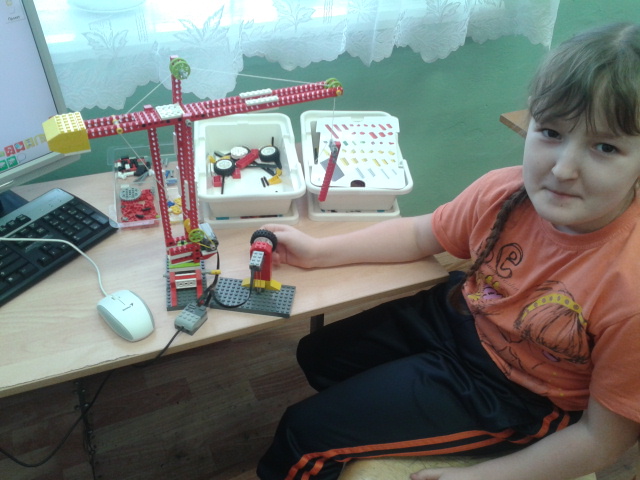 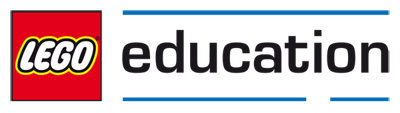 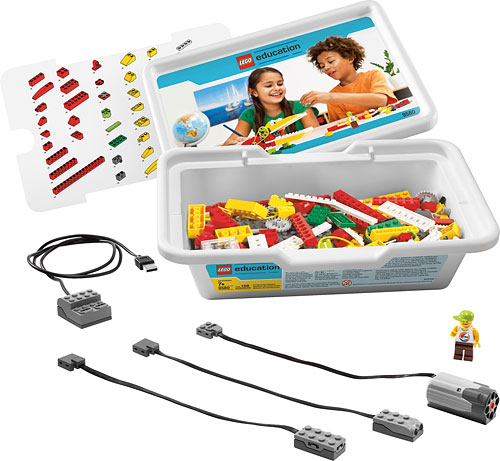 LEGO WeDo
РЕСУРСНЫЙ НАБОР
РАБОТА С ра
РАБОТА С КОНСТРУКТОРОМ
УСТАНОВЛЕНИЕВЗАИМОСВЯЗЕЙ
РАЗВИТИЕ
КОНСТРУИРОВАНИЕ И 
ПРОГРАММИРОВАНИЕ
РЕФЛЕКСИЯ
УСТАНОВЛЕНИЕ ВЗАИМОСВЯЗЕЙ
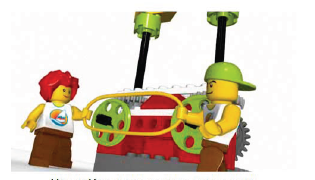 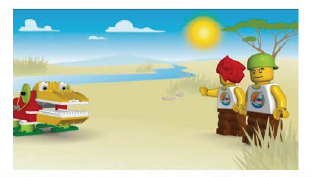 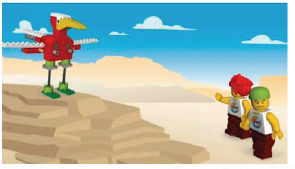 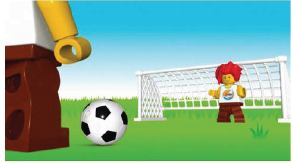 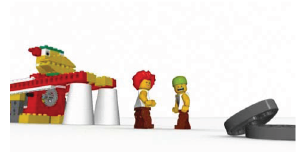 КОНСТРУИРОВАНИЕ ИПРОГРАММИРОВАНИЕ
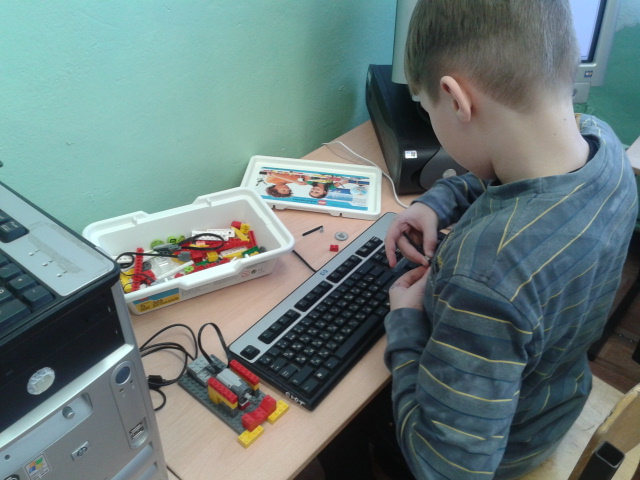 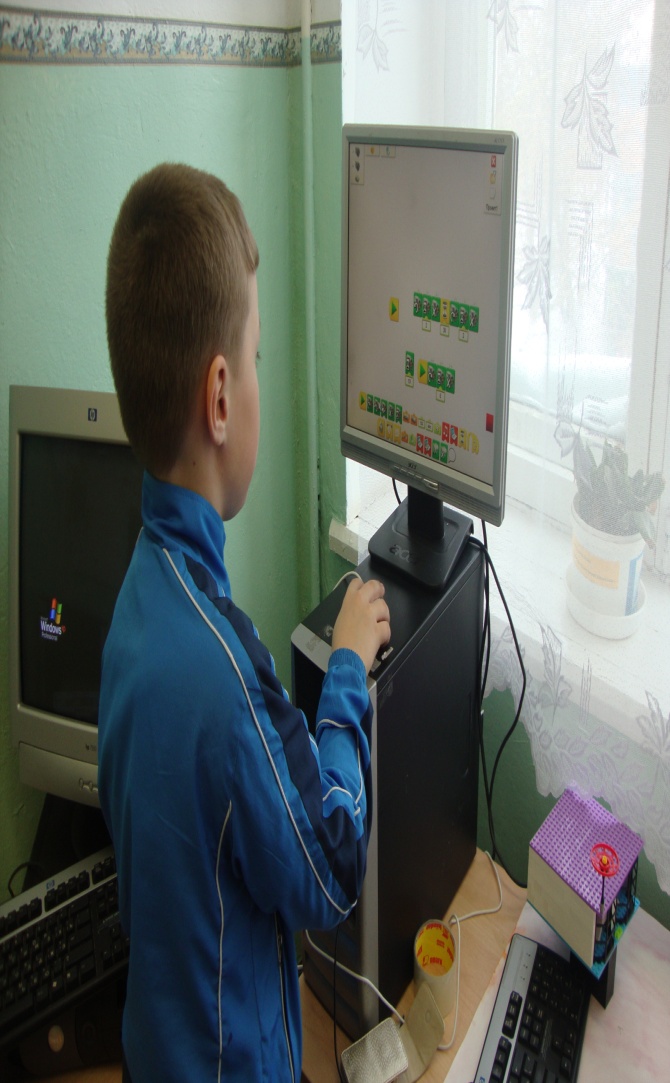 РЕФЛЕКСИЯ
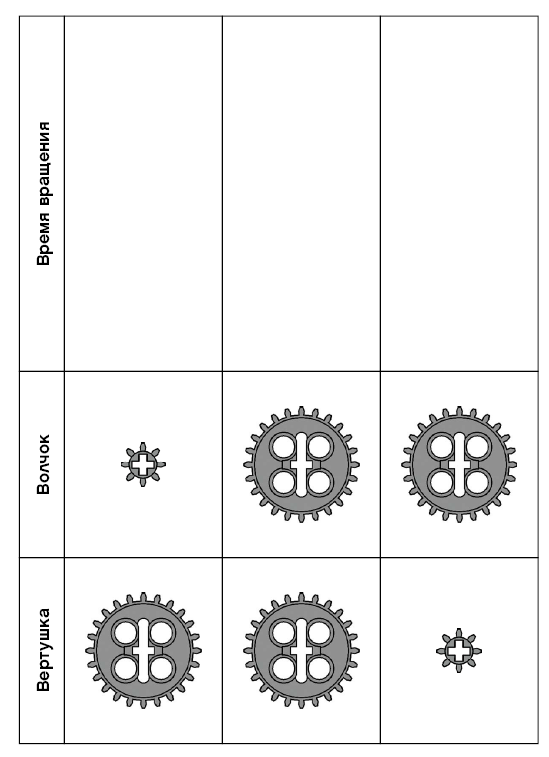 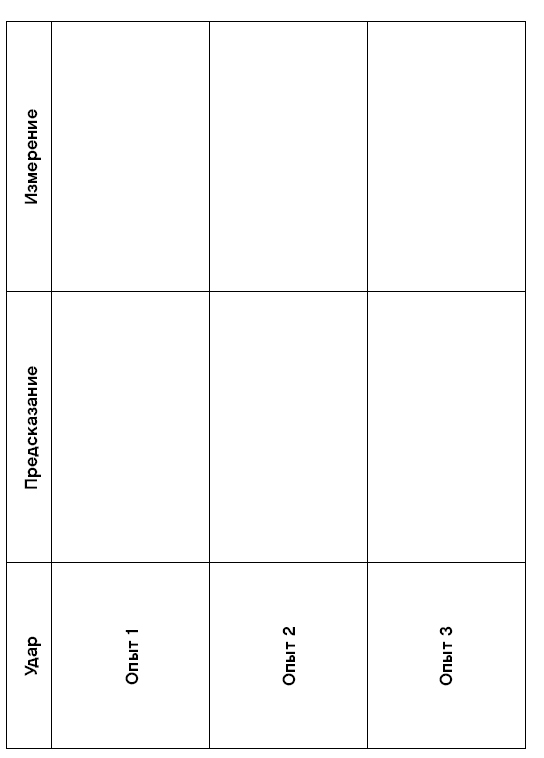 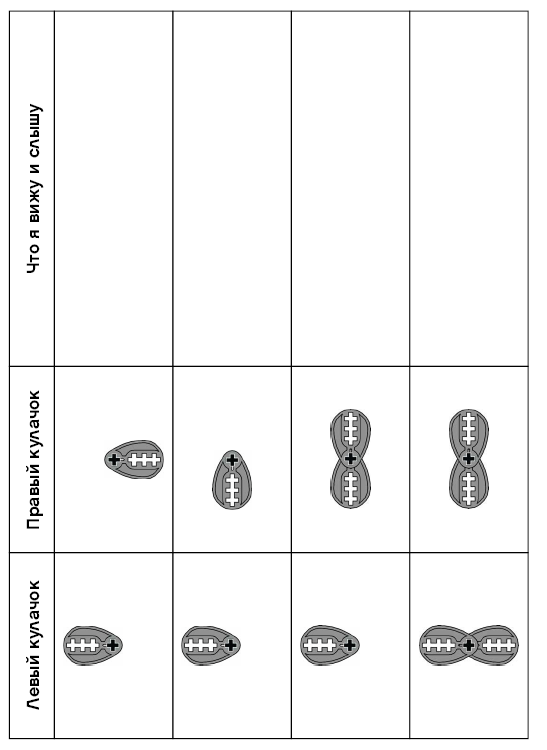 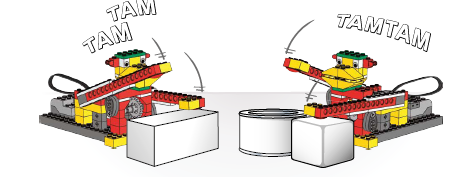 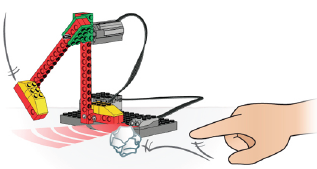 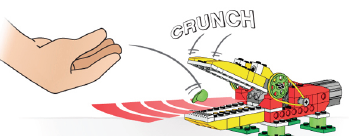 РАЗВИТИЕ
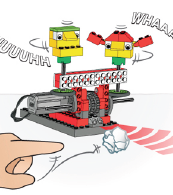 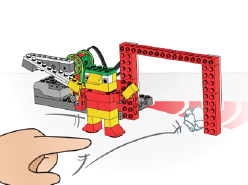 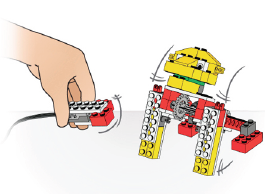 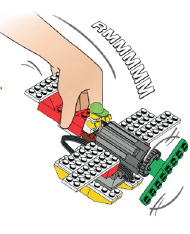 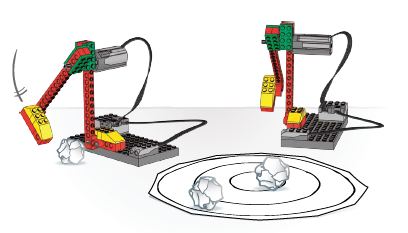 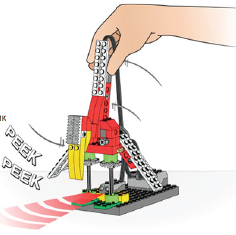 Учебная программа по робототехнике включает в себя следующие разделы:
Начальное конструирование;
Изучение конструктора LEGO® Education We Do ;
Просмотр фильмов и мультфильмов о робототехнике;
Проведение конкурсов и соревнований;
Проектирование и создание новых моделей.
Результаты работы объединения «Робототехника»
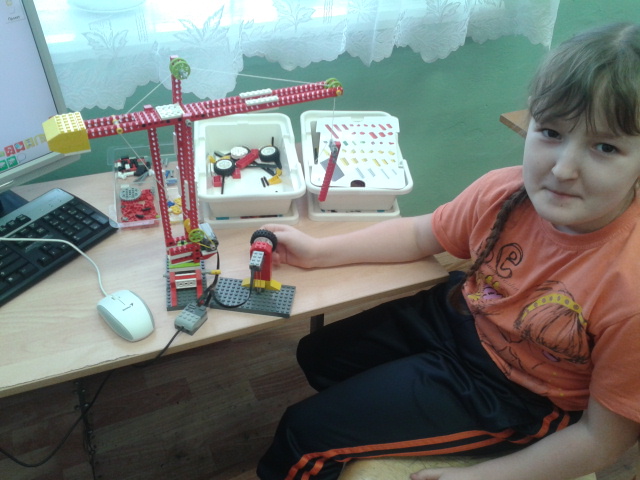 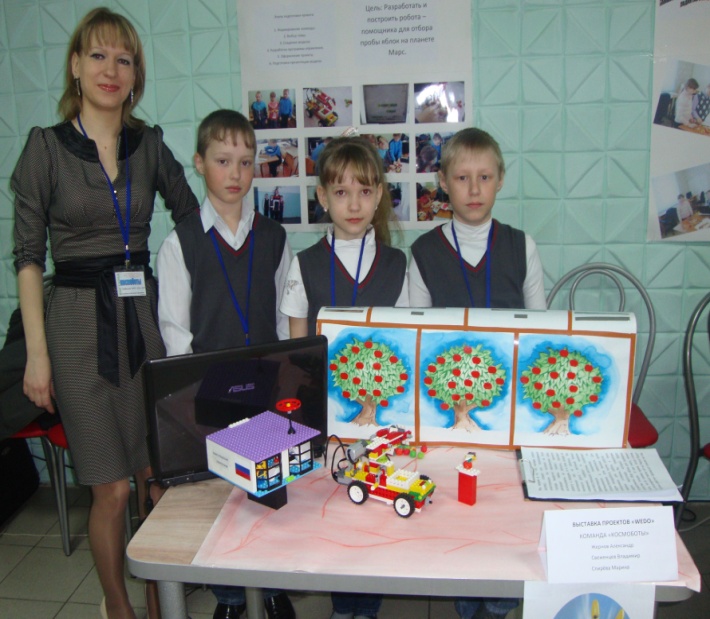 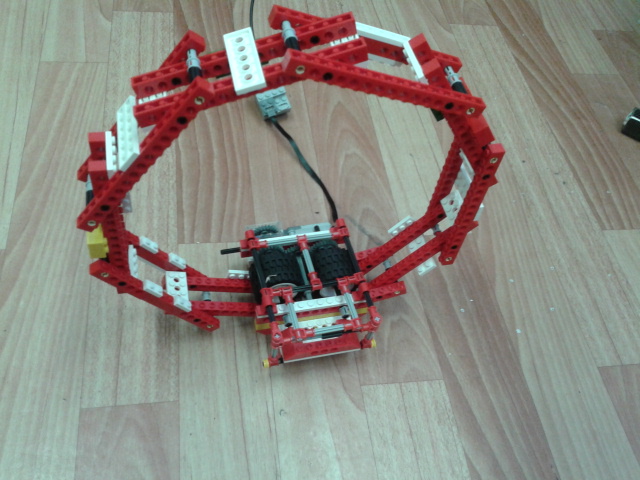 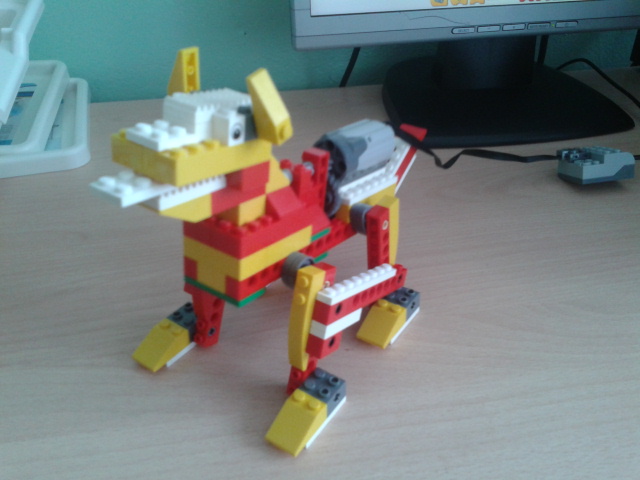 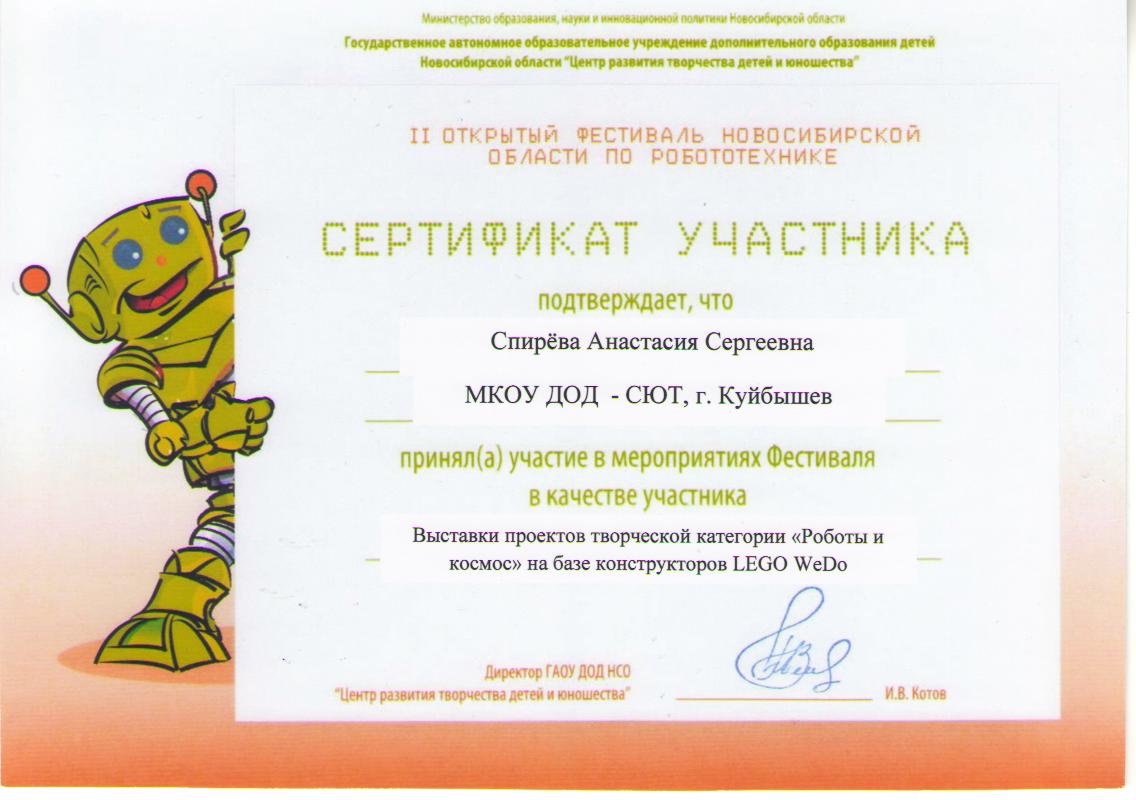